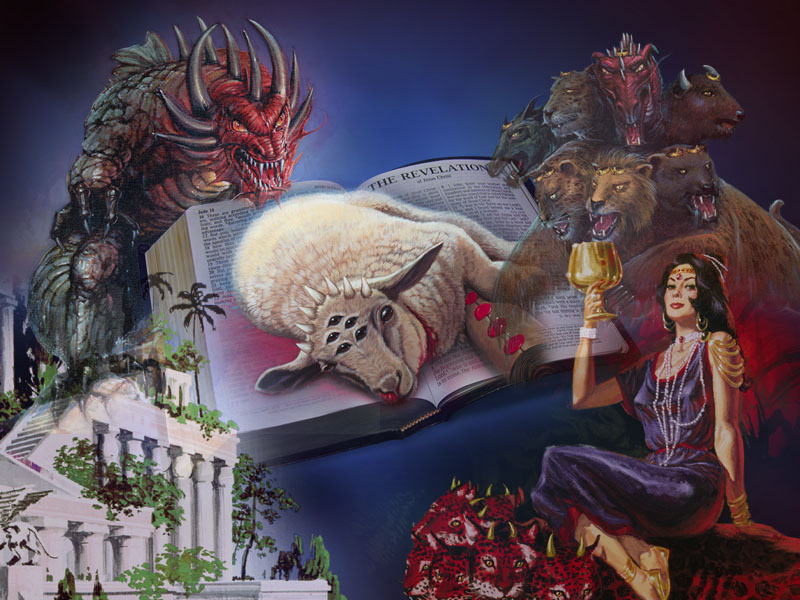 PROFECIAS PARA O TEMPO DO FIM
Três Características comuns entre Daniel e Apocalipse
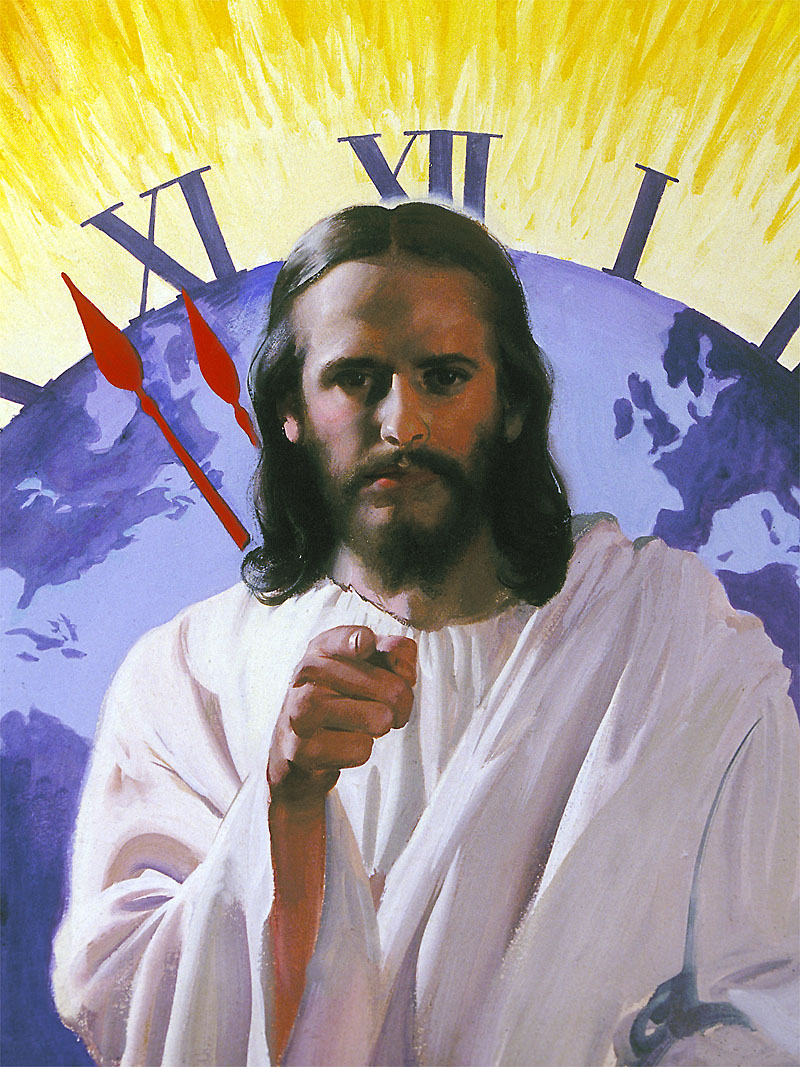 1a -A Teologia Estruturada no Tempo
Todas as profecias apontam para um fim determinado por Deus, que é o estabelecimento do Seu Reino nesta Terra.
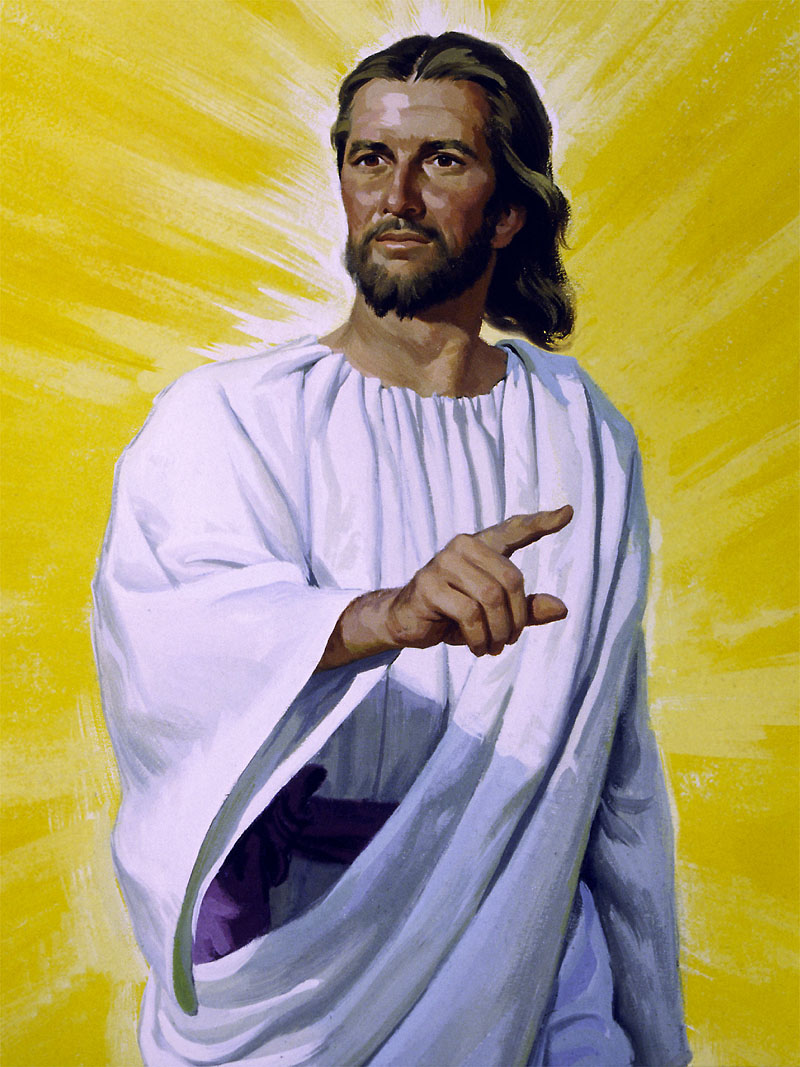 2a-Teodicéia Cristocêntrica
Teodicéia é a justificação do caráter de Deus.
3°- Princípio da Repetição Crescente:
Dois capítulos exemplificam este princípio.
O capítulo 2 e 7.
Daniel 7:25- 8:23-25.
8:23-25 – 11:31-45.
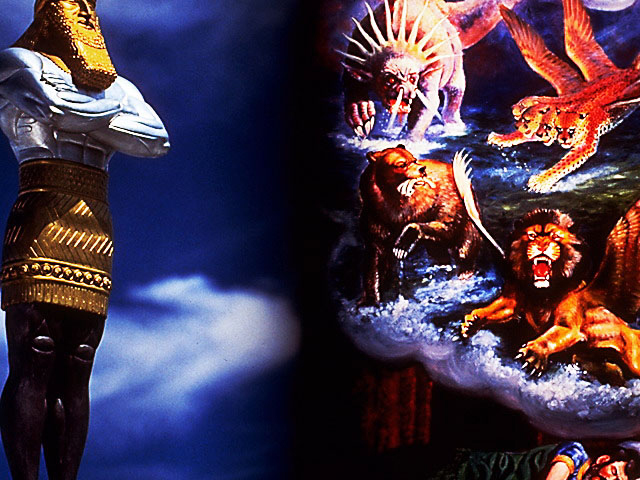 DANIEL 7
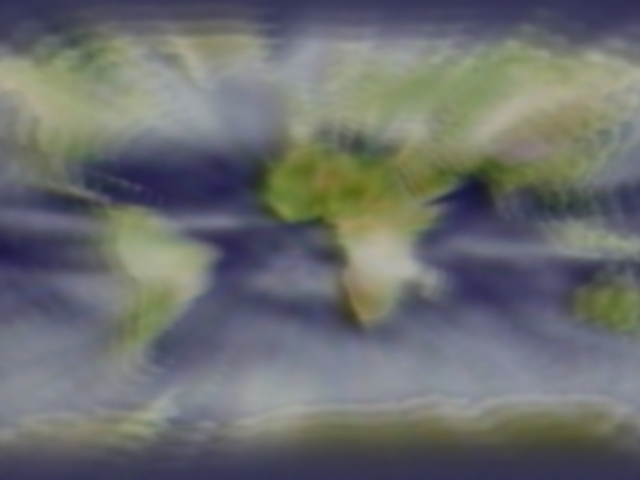 Símbolos ProféticosMar = pessoas/nações – Apoc. 17:15Bestas = reis/reinos – Dan. 7:17Ventos = discódia/destruição – Jer. 49:36-37
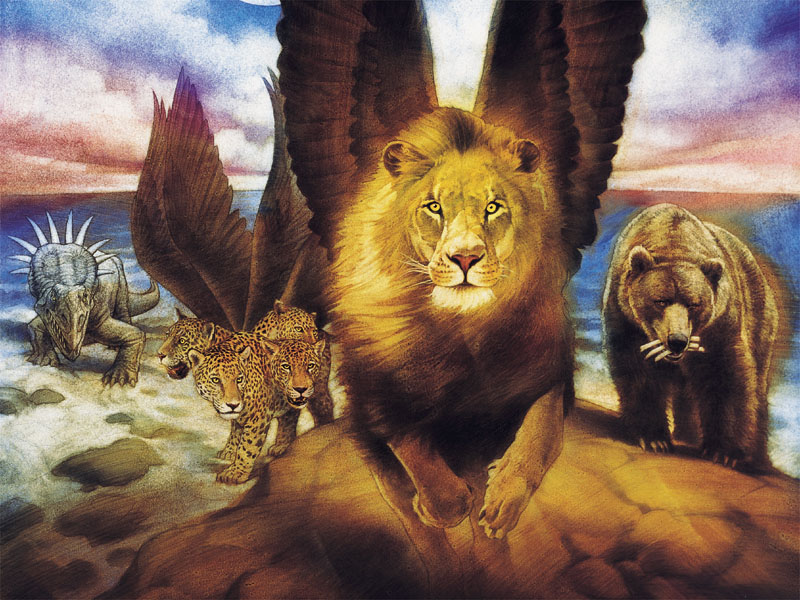 Quatro animais, grandes, diferentes uns dos outros subiam do mar.
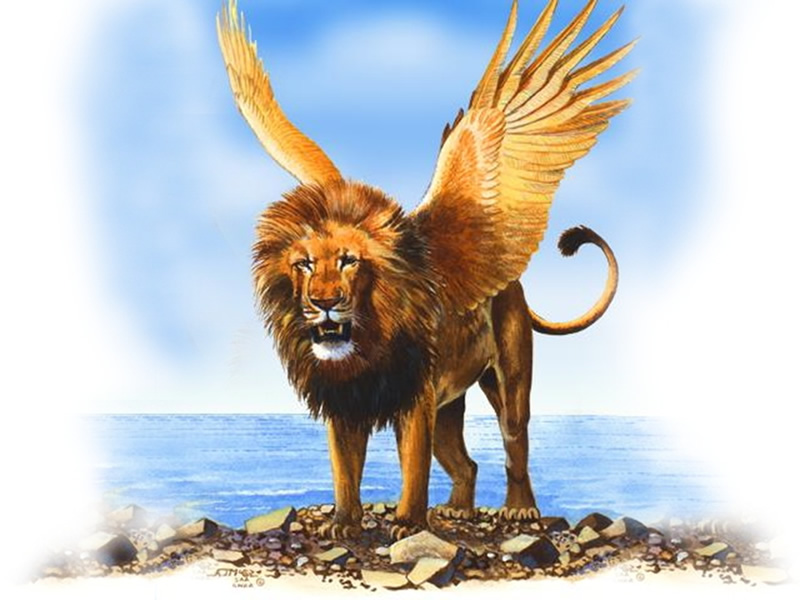 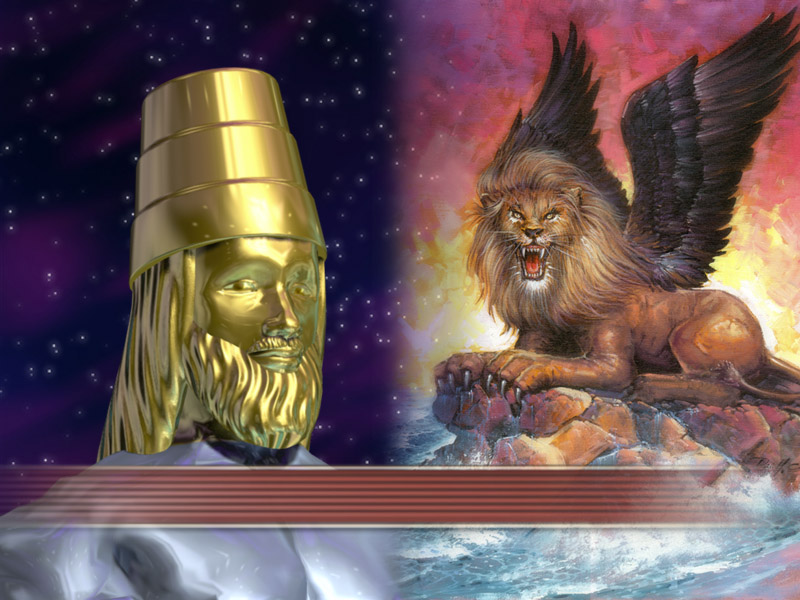 Babilônia   605-539 a.C.
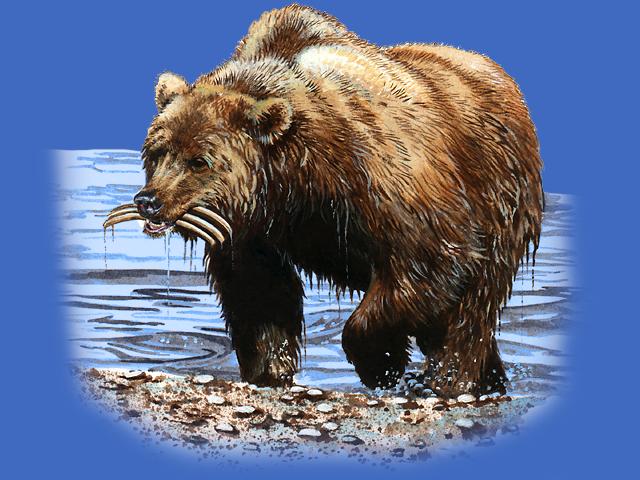 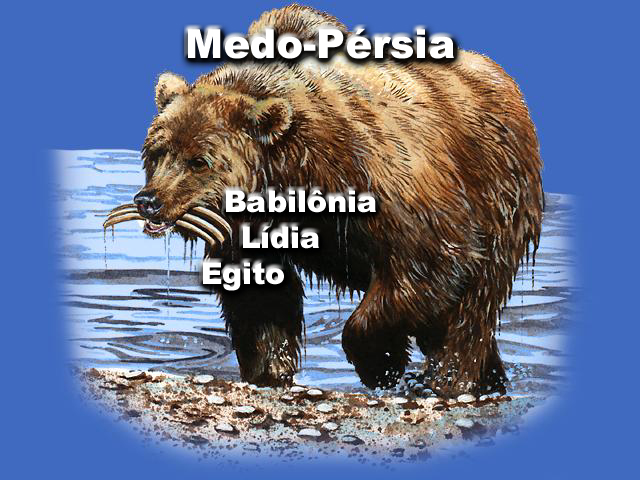 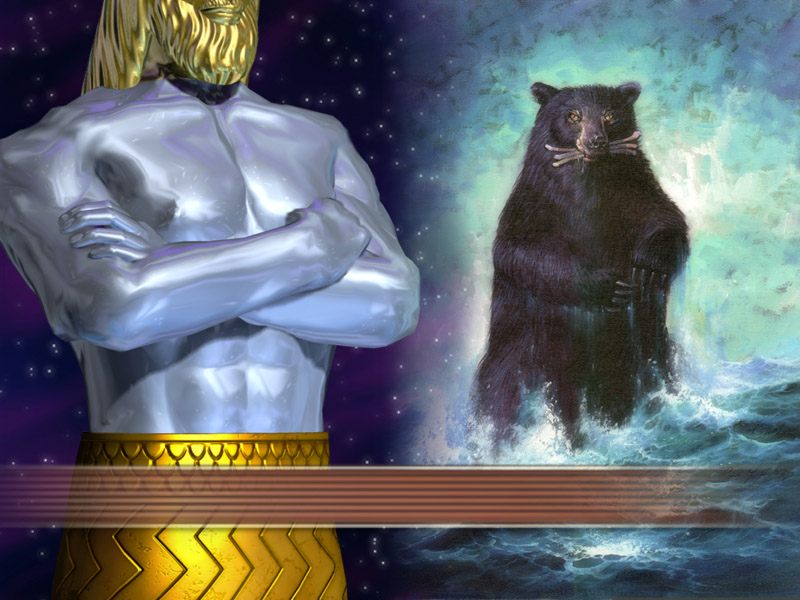 Medo-Pérsia   539-331 a.C.
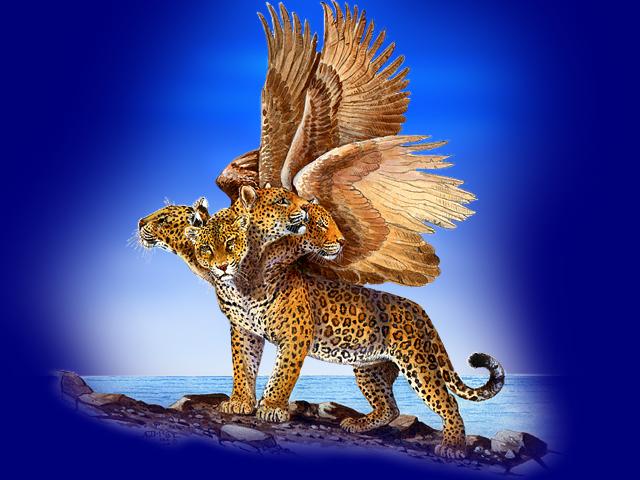 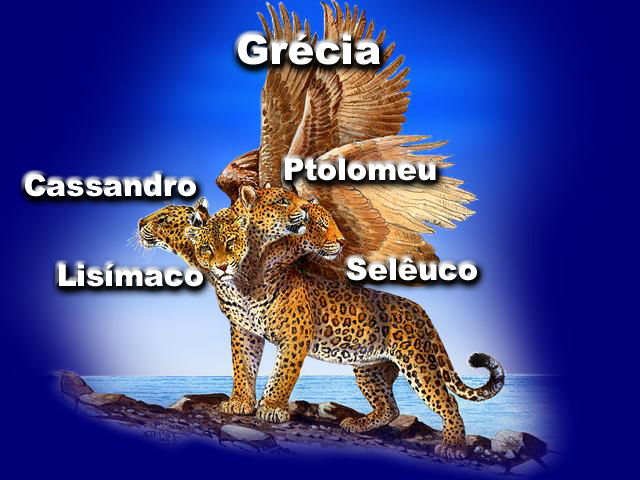 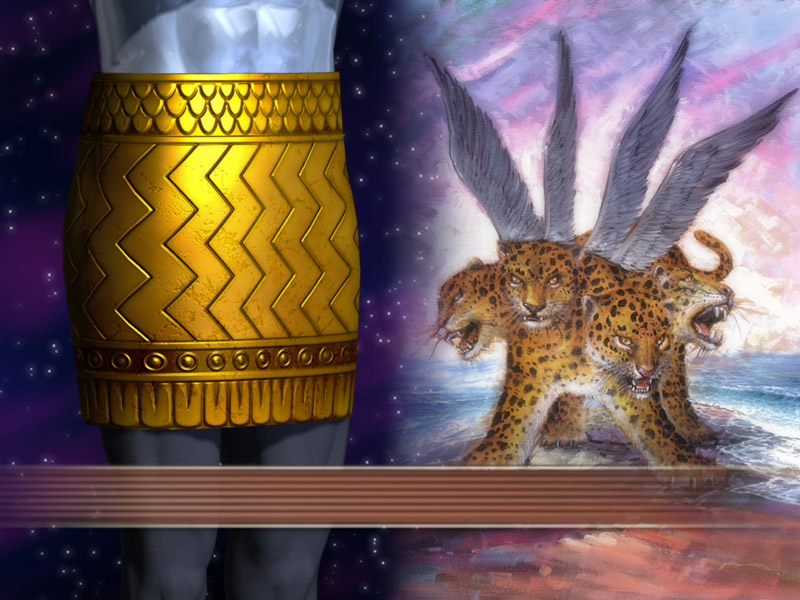 Macedônia     331-168 a.C.
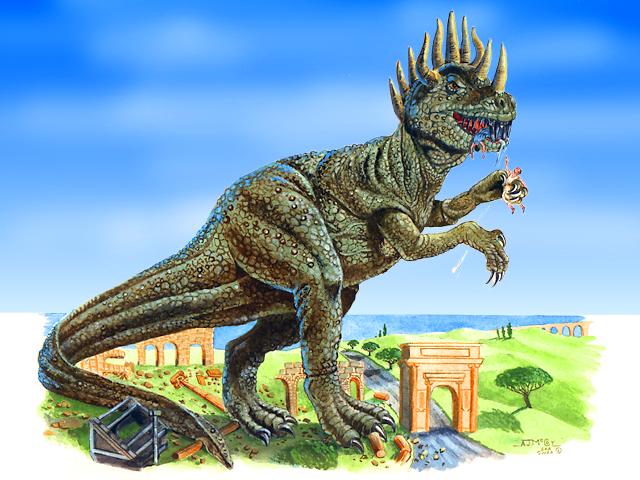 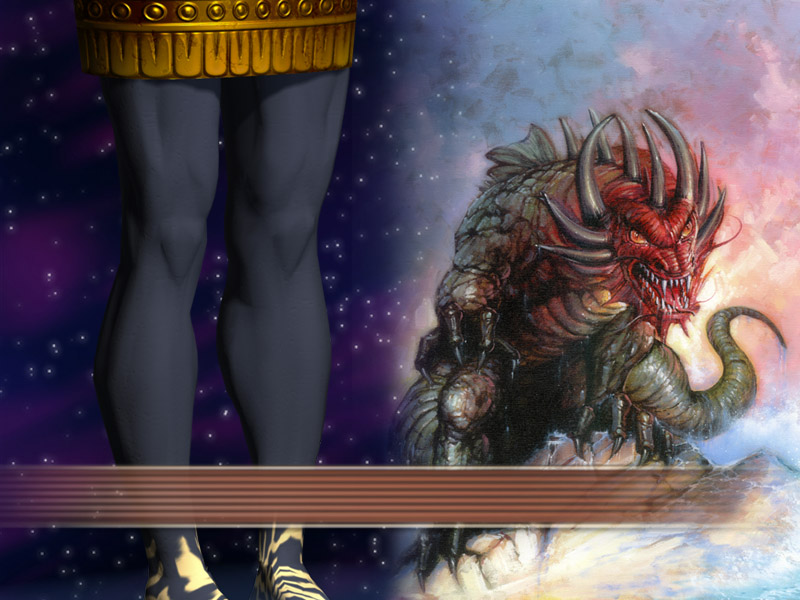 Roma     168 a.C.-476 a.D.
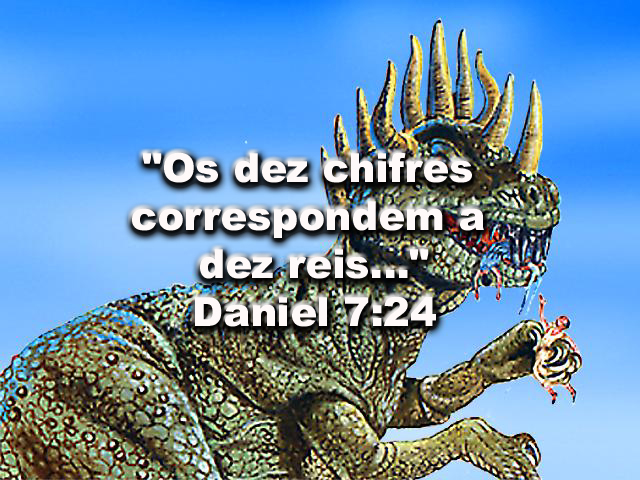 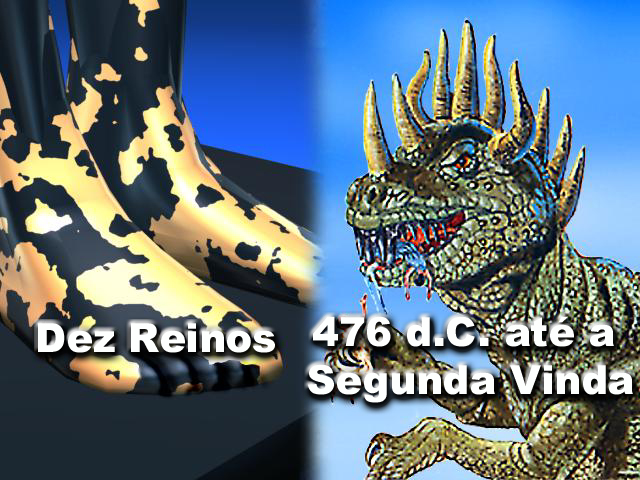 EUROPA DIVIDIDA
6. Germanos
Alemanha
1. Anglos
Inglaterra
7. Burgundos
Suiça
2. Francos
França
3. Visigodos
Norte Espanha
8. Ostrogodos
Áustria
9. Lombardos
Norte Itália
4. Suevos
Portugal
5. Vândalos
Sul Espanha
10. Hérulos
Sul Itália
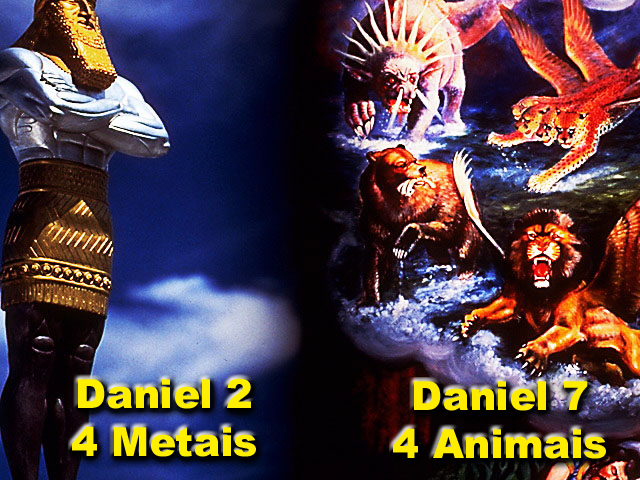 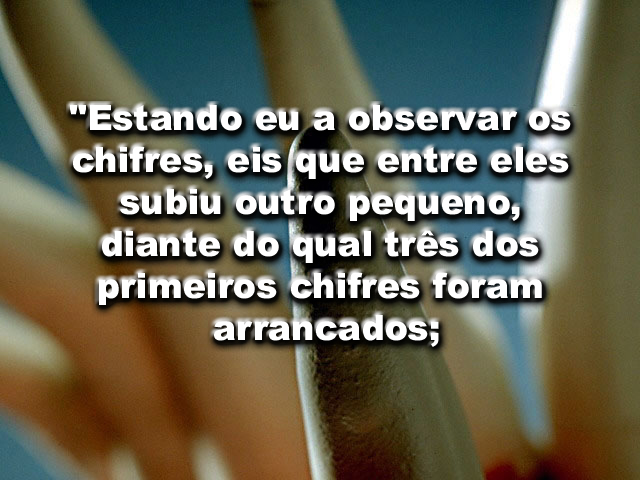 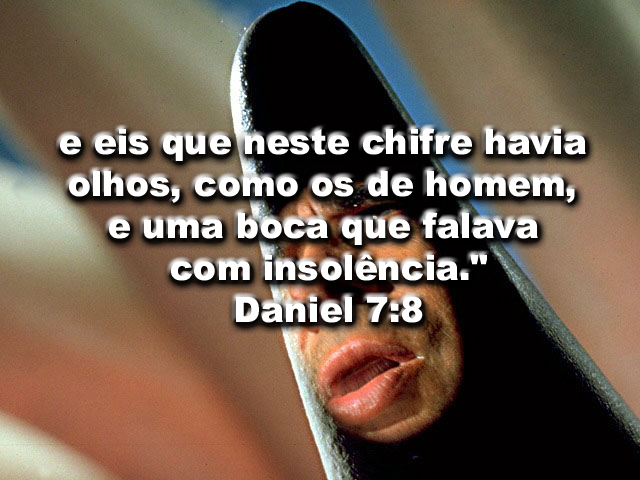 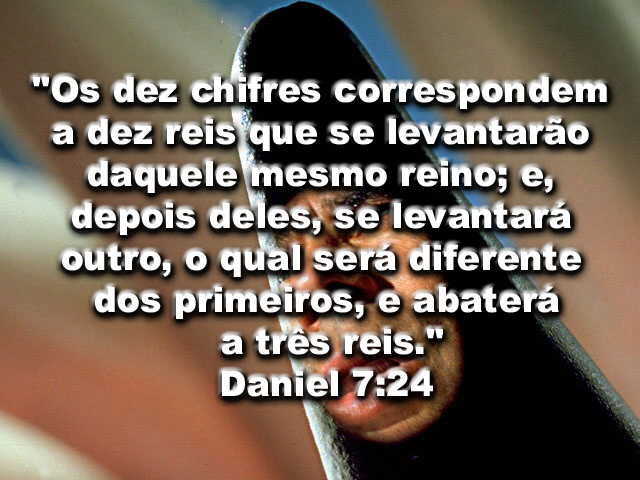 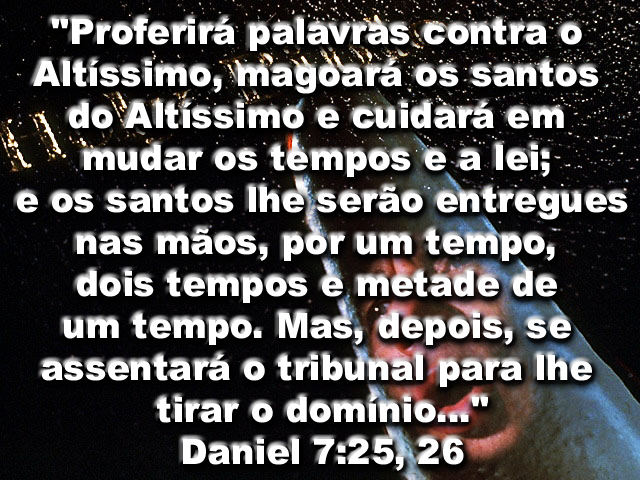 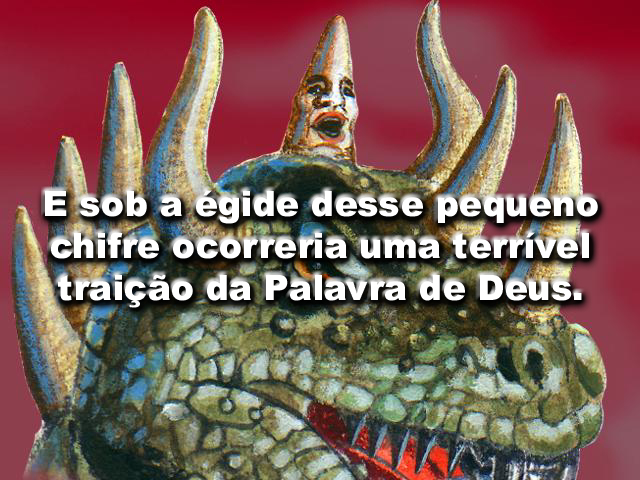 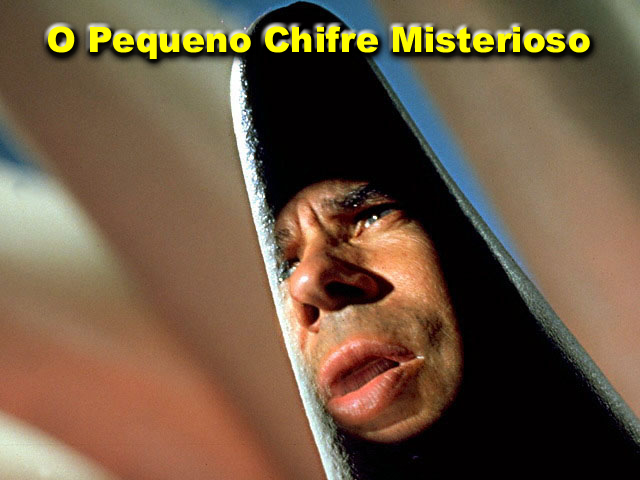 Os Sinais identificadores:              1-Ele surgiu da Quarta besta. Versos 8 e 24. 
        2-Ele apareceu depois dos dez outros chifres.
         3-Ele era pequeno quando foi contemplado pela primeira vez, mas com o passar do tempo veio a tornar-se "mais robusto do que os seus companheiros" Versos 8 e 20.
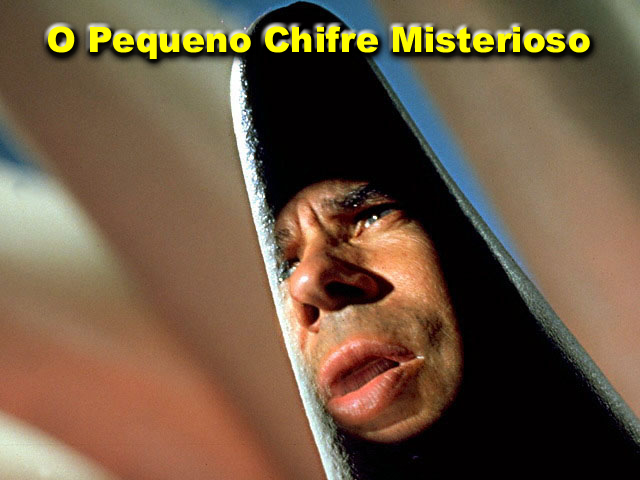 4-De diante desse chifre deveriam cair três outros, de modo que, diante de seu aparecimento, estes "foram arrancados". Versos 8 e 24.
         5-Nesse chifre "havia olhos como os de homens, e uma boca que falava com insolência", dirigindo suas palavras "contra o Altíssimo". Versos 8 e 25.
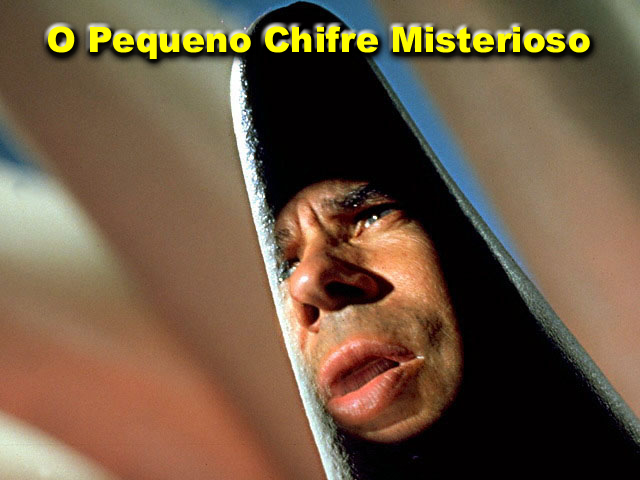 6-Ele haveria de "magoar[ou destruir] os santos do Altíssimo". Verso 25. 
        7-Uma de suas pretensões seria "mudar os tempos e a lei" Verso 25.
         8-Foi-lhe concedido poder especial durante "um tempo, dois tempos e metade de um tempo". Verso 25.
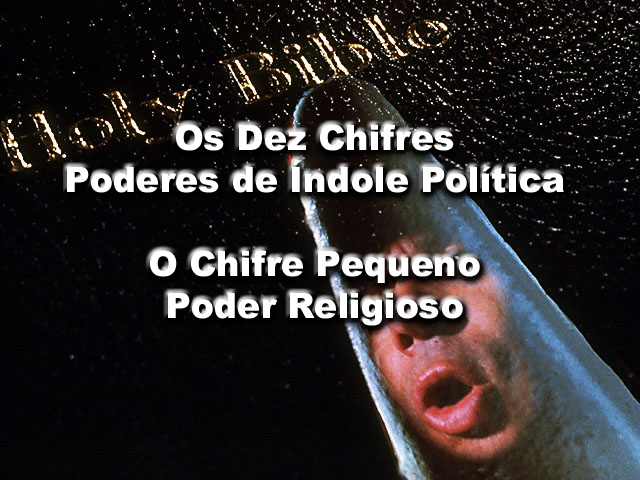 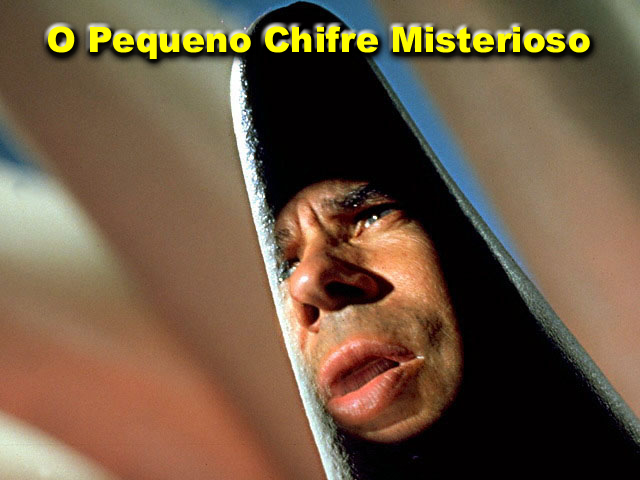 DESCOBRIREMOS EM DETALHES QUEM É, AO ESTUDARMOS SOBRE O SELO DE DEUS E A MARCA DA BESTA
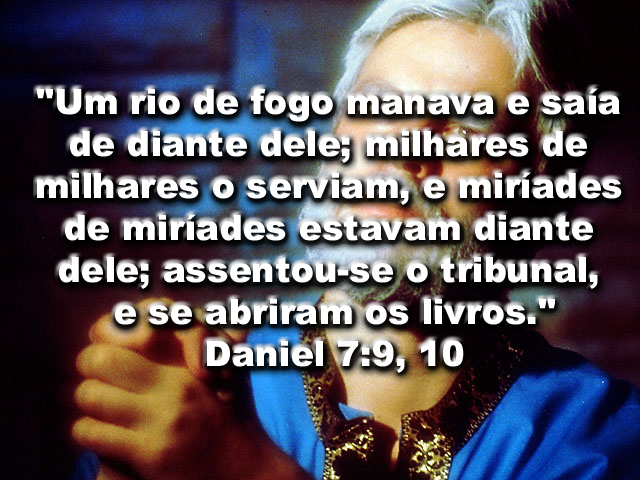 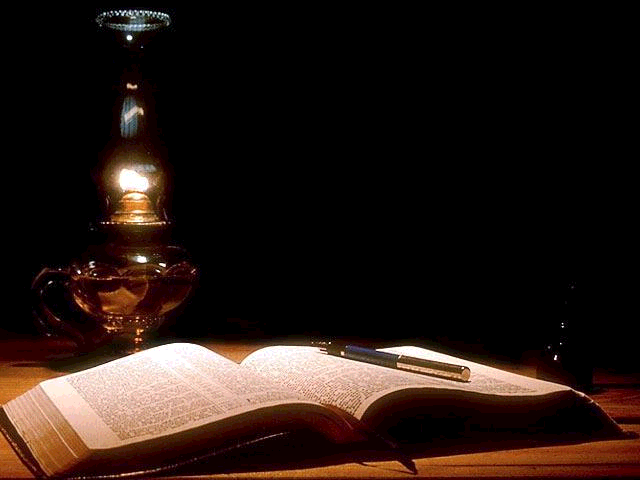 “De tudo o que se tem ouvido, a suma é: Teme a Deus e guarda os seus mandamentos; porque  isto é dever de todo homem. Porque Deus há de trazer a juízo todas as obras, até as que estão escondidas, quer sejam boas,                                                                         	quer sejam más.” 			Eclesiastes 12:13-14
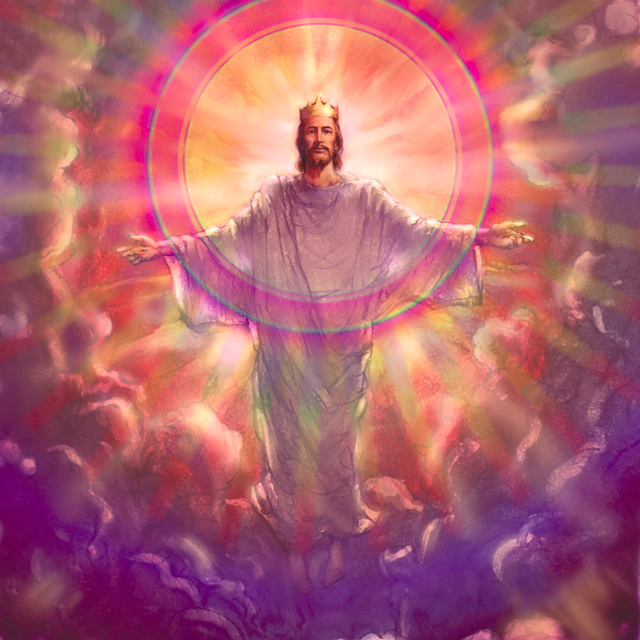